AADR year
#1234
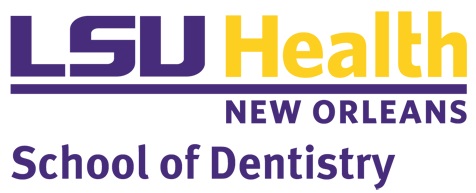 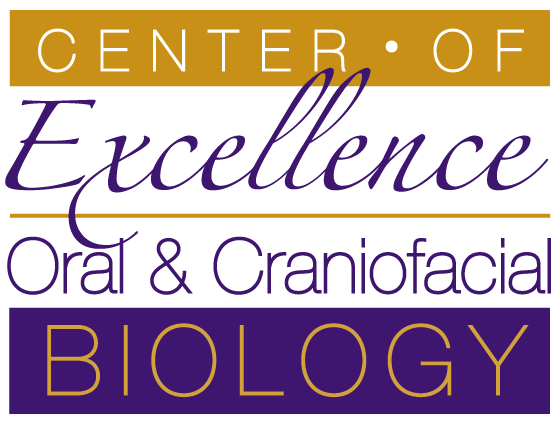 Title
Authors
Department Name, Center of Excellence in Oral & Craniofacial Biology, 
Louisiana State University School of Dentistry, New Orleans, LA  70119
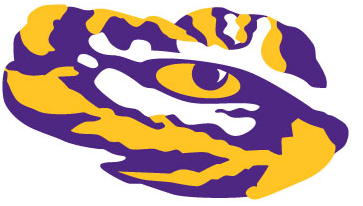 Photo
abstract (optional)
Results (resize figure boxes as necessary)
abstract text here
Figure 1.  Title or caption/conclusion
Figure 3. Title or caption/conclusion
Figure 5.  Title or caption/conclusion
introduction
intro text here
FIGURE HERE
FIGURE HERE
FIGURE HERE
Few statements about methods used, description of data analysis, statistics used. Optional: figure conclusion
Few statements about methods used, description of data analysis, statistics used. Optional: figure conclusion
Few statements about methods used, description of data analysis, statistics used. Optional: figure conclusion
methods
Figure 4. Title or caption/conclusion
Methods: The online survey was a modified version of a similar survey done nearly 30 years earlier. The resident’s level of dependency, their dental needs, access to dental care, budget for dental care, and the qualifications of direct care staff were all assessed. Additionally several questions measured the effects of hurricanes Katrina and Rita on this demographic. 
 test one
 timepoint b
 test c
conclusions
PROVIDE A BULLETED LIST OF MAJOR CONCLUSIONS
C1
C2
C3
Figure 2. Title or caption/conclusion
FIGURE HERE
FIGURE HERE
Few statements about methods used, description of data analysis, statistics used. Optional: figure conclusion
Few statements about methods used, description of data analysis, statistics used. Optional: figure conclusion